Организация предметно-пространственной развивающей среды по формированию математических представлений
Выполнила студентка  группы 921 у
Г.Ф .Евлентьева
"Игра - это огромное окно, через которое в духовный мир
ребенка вливается живительный поток представлений, понятий
об окружающем мире. Игра - это искра, зажигающая огонек
пытливости и любознательности". 		В.А. Сухомлинский
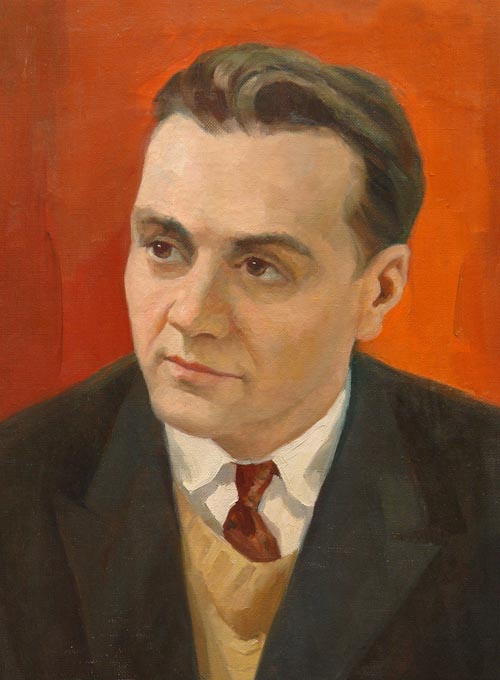 условием успешной реализации программы по формированию элементарных математических представлений является организация развивающей предметно – пространственной среды в возрастных группах. Согласно требованиям Федерального государственного образовательного стандарта развивающая предметно – предметно – пространственная среда должна быть:
	• содержательно – насыщенной,
	• трансформируемой;
	• полуфункциональной;
	• вариативной;
	• доступной;
Математическое развитие дошкольников — это сложный процесс, теоретическими основами которого являются:
	развитие сенсорики;
	закономерности и логика начального понимания детьми дошкольного возраста математической организации мира (число, форма и т. д.);
	учет возрастных, индивидуальных особенностей, уровня развития каждого ребенка при отборе содержания;
	ориентировка на личностное развитие, саморазвитие и самореализацию ребенка;
	целесообразность интегрированного подхода к процессу обучения
Дети очень любят игры-головоломки (геометрические конструкторы) «Танграм», «Волшебный круг», «Колумбово яйцо», «Листик», «Вьетнамскую игру».
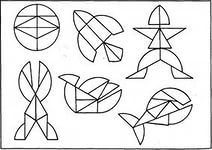 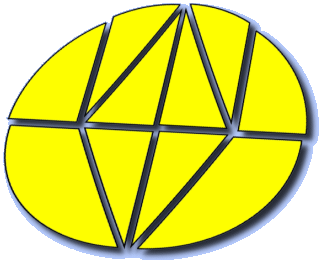 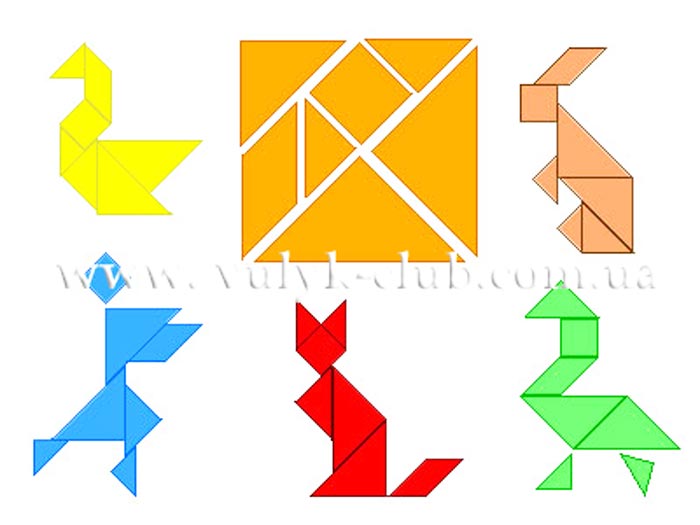 Счетные палочки традиционно использовались как счетный материал.
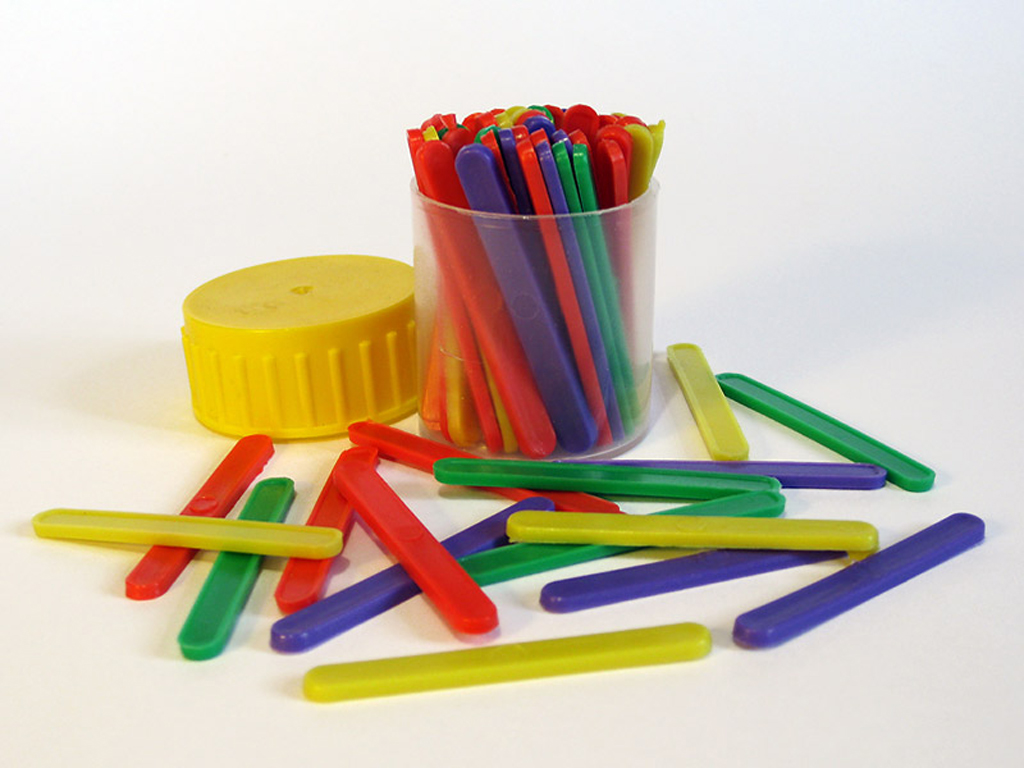 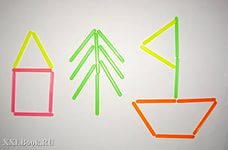 Логические блоки Дьенеша
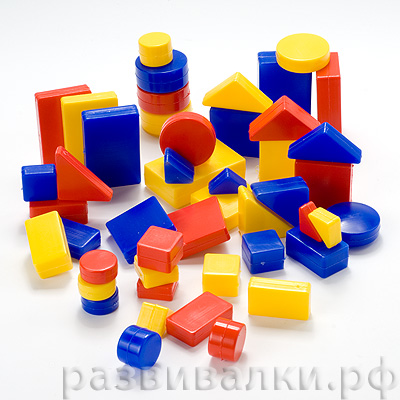 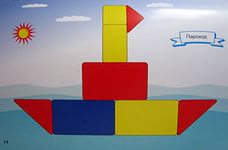 ковролиновое панно
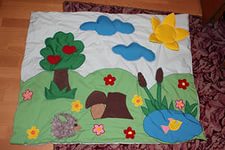 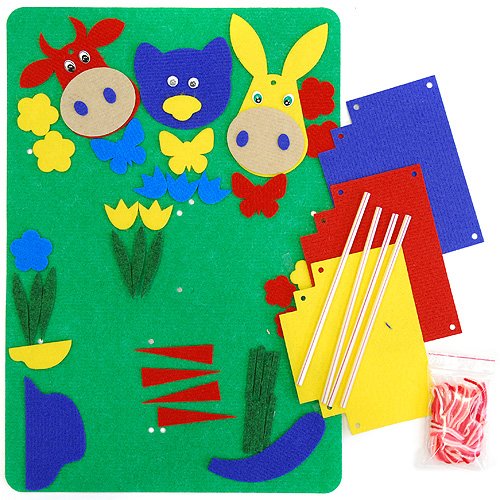 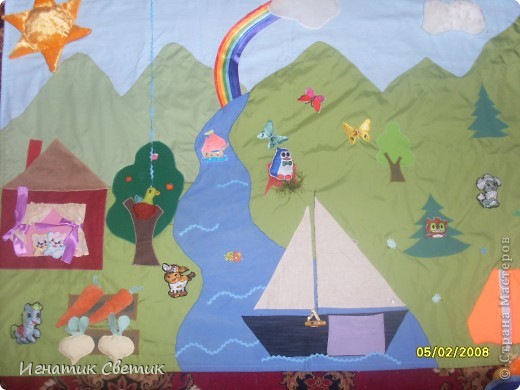 во время уборки игрушек предложите мальчикам поставить все маленькие машинки на полку, большие — под стеллаж, а девочкам — посадить за один стол больших кукол, а за другой — маленьких.
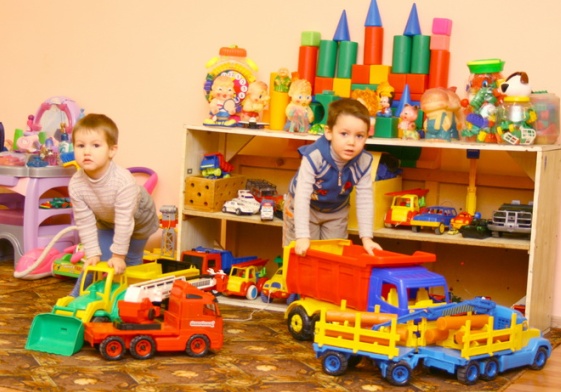 Предложите детям сделать из мокрого песка куличики с помощью формочек разного размера
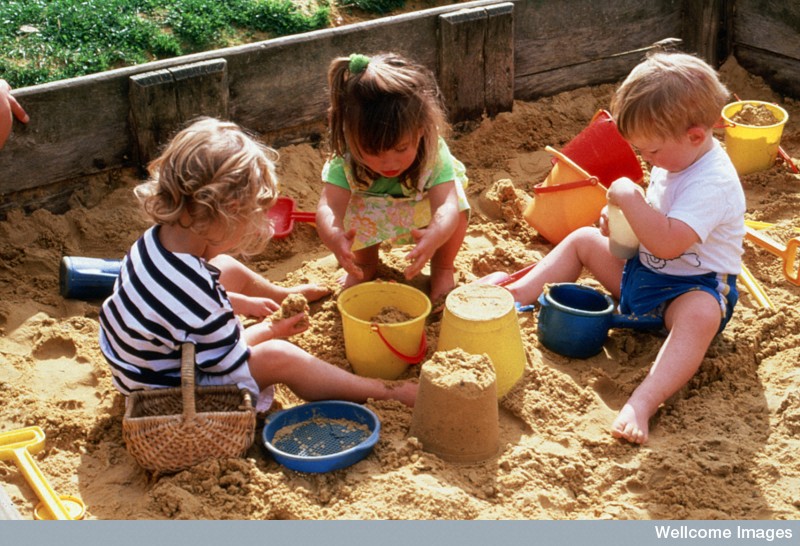 Соберите вместе с ребятами опавшие листья в небольшие букеты
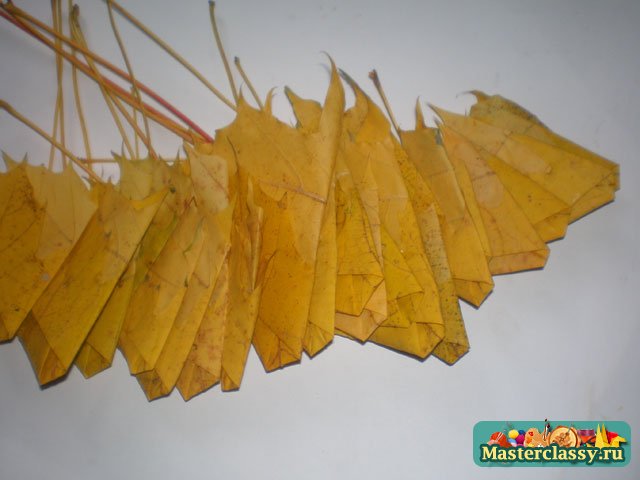 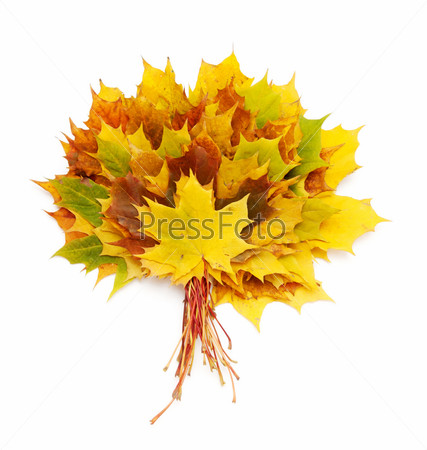 В книге Б. П. Никитина «Ступеньки творчества» есть замечательные слова «дедушки космонавтики» К. Э. Циолковского, приоткрывающие завесу над тайной рождения творческого ума: «Сначала я открывал истины, известные многим, затем стал открывать истины, известные некоторым, и, наконец, стал открывать истины, никому еще не известные». Видимо, это и есть путь становления творческой стороны интеллекта, путь развития изобретательного и исследовательского таланта. Наша обязанность — помочь ребенку встать на этот путь.
Используемая литература
Ж/н «Дошкольная педагогика» №4 – 2011г. Т.А.Пирожкова «Использование развивающих игр в работе по развитию математических представлений дошкольников».с.30
Ж/н «Дошкольная педагогика» №7 – 2011г. Л.А.Патракова «Математика вокруг нас. Использование развивающей среды для формированию элементарных математических представлений у дошкольников».с.16.
Ж/н «Дошкольная педагогика» №8 – 2011г. Л.П.Бусырева, Л.С.Летягина, Ю.С.Кочура «Развивающие игры математического содержания как средство формирования умственных способностей у дошкольников».с.22.
Теории и технологии математического развития детей дошкольного возраста / З.А. Михайлова, Е.А. Носова, А.А. Столяр, М.Н. Полякова, А.М. Вербенец и др
.Предметно-пространственная развивающая среда в детском саду. Принципы построения, советы, рекомендации / Н. В. Нищеева. - СПб: Детство-Пресс, 2010.- 128 с. Новоселова С.Л. Развивающая предметная среда / С.Л. Новоселова. - М.: Центр инноваций в педагогике, 1995. – 59